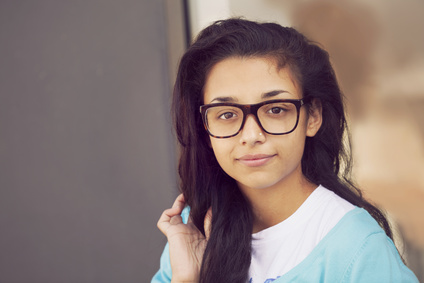 Virginie DePAOLINA
Título del puesto
PERFIL
CONTACTO
TELÉFONO
000 111 333
EMAIL
name@mail.com
DIRECCIÓN
12 Street Name
MADRID
Lorem ipsum dolor sit amet, consectetur adipiscing elit. Morbi tristique sapien nec nulla rutrum imperdiet. Nullam faucibus augue id velit luctus maximus. Interdum et malesuada fames ac ante ipsum primis in faucibus.
EXPERIENCIA LABORAL
PUESTO
2011 - 2012
Lorem ipsum dolor sit amet, consectetur adipiscing elit. Morbi tristique sapien nec nulla rutrum imperdiet. Nullam faucibus augue id velit luctus maximus. Interdum et malesuada fames ac ante ipsum primis in faucibus. Etiam bibendum, ante nec luctus posuere.

PUESTO
2012 – 2013
Lorem ipsum dolor sit amet, consectetur adipiscing elit. Morbi tristique sapien nec nulla rutrum imperdiet. Nullam faucibus augue id velit luctus maximus. Interdum et malesuada fames ac ante ipsum primis in faucibus. Etiam bibendum, ante nec luctus posuere.

PUESTO
2013 - 2015
Lorem ipsum dolor sit amet, consectetur adipiscing elit. Morbi tristique sapien nec nulla rutrum imperdiet. Nullam faucibus augue id velit luctus maximus. Interdum et malesuada fames ac ante ipsum primis in faucibus. Etiam bibendum, ante nec luctus posuere.

PUESTO
2015 - PRESENTE
Lorem ipsum dolor sit amet, consectetur adipiscing elit. Morbi tristique sapien nec nulla rutrum imperdiet. Nullam faucibus augue id velit luctus maximus. Interdum et malesuada fames ac ante ipsum primis in faucibus. Etiam bibendum, ante nec luctus posuere.
ESTUDIOS
2016 – CENTRO EDUCATIVO 
Lorem ipsum dolor sit amet, consectetur adipiscing elit. 

2016 – CENTRO EDUCATIVO 
Lorem ipsum dolor sit amet, consectetur adipiscing elit. 

2016 – CENTRO EDUCATIVO 
Lorem ipsum dolor sit amet, consectetur adipiscing elit.
HABILIDADES
Ventas

Contabilidad 

Administración
IDIOMAS
Inglés

Francés

Italiano